Contemporary Mathematics
Chapter 6 MONEY MANAGEMENT
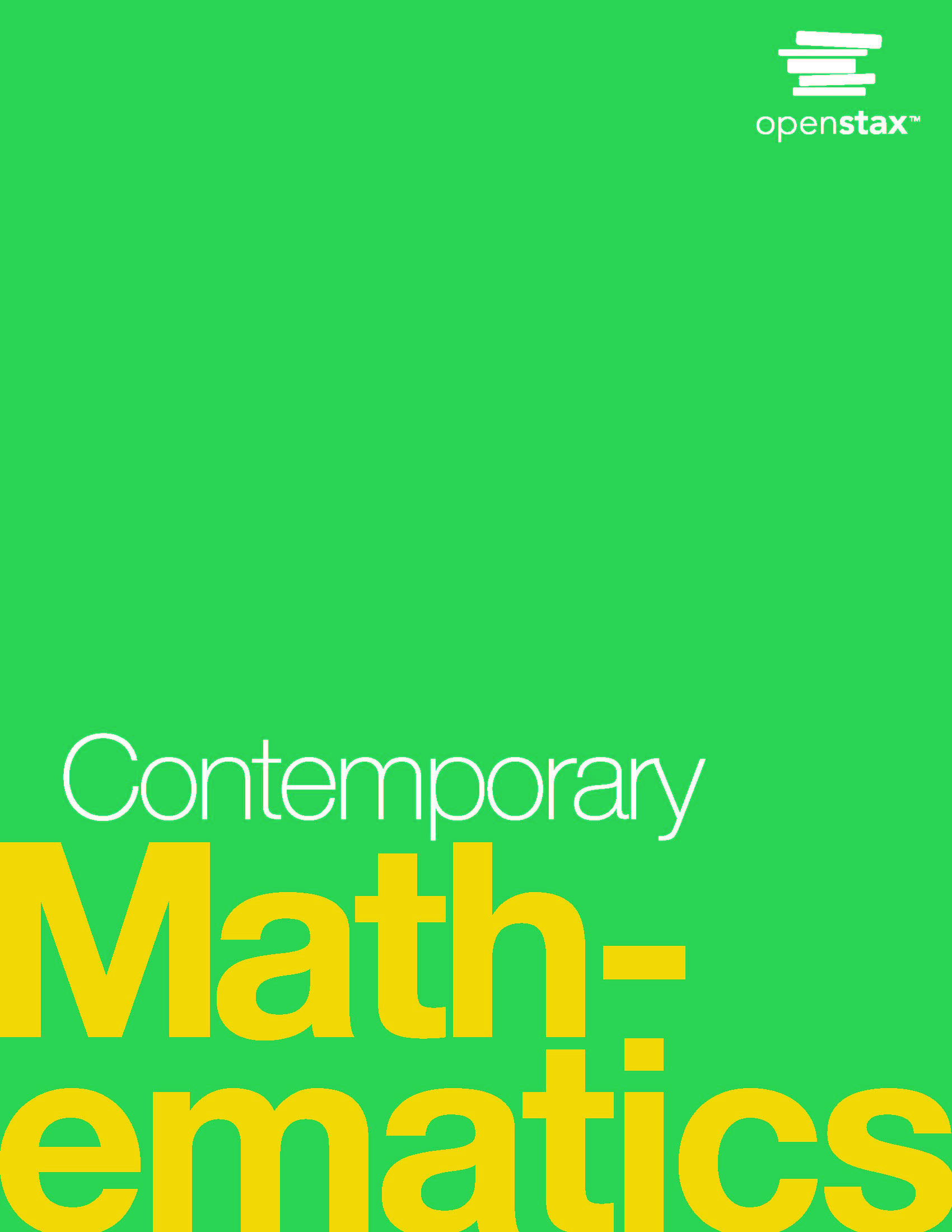 6.1 Understanding Percent
Learning Objectives:
Define percent.
Convert between percent, decimal, and fractional values.
Calculate the part given the percent and total.
6.1 Understanding Percent
The word percent means “by the hundred.”
EXAMPLE – Rewriting a Percent as a Fraction
Rewrite the following as fractions:

18%

38.7%

100%
6.1 Convert Between Percent, Decimal, and Fractional Values
The decimal form of  𝑛 % is found by calculating the decimal value of 𝑛 ÷ 100.

To convert the number 𝑥 from decimal form to percent, multiply 𝑥 by 100 and place a percent sign, %, after the number, (𝑥 × 100)%.
EXAMPLE – Converting a Percent to a Decimal
Convert the following percents to decimal form:

17%

7%
EXAMPLE – Converting the Decimal Form of a Percent to Percent
Convert the following to percent:

0.34

4.15
6.1 Calculate the Total, Percent, or Part
part = percent × 𝑡𝑜𝑡𝑎𝑙,
EXAMPLE – Finding the Percent of a Total
Determine 70% of 3,500.
6.2 Discounts, Markups, and Sales Tax
Learning Objectives:
Calculate discounts
Solve application problems involving discounts.
Calculate markups.
Solve application problems involving markups.
Compute sales tax.
Solve application problems involving sales tax.
6.2 Calculating Discounts
𝑑𝑖𝑠𝑐𝑜𝑢𝑛𝑡 	=  𝑝𝑒𝑟𝑐𝑒𝑛𝑡 𝑑𝑖𝑠𝑐𝑜𝑢𝑛𝑡 × 𝑜𝑟𝑖𝑔𝑖𝑛𝑎𝑙 𝑝𝑟𝑖𝑐𝑒, 
		with the percent discount expressed as a decimal. 

𝑠𝑎𝑙𝑒 𝑝𝑟𝑖𝑐𝑒 	=  𝑜𝑟𝑖𝑔𝑖𝑛𝑎𝑙 𝑝𝑟𝑖𝑐𝑒 − 𝑑𝑖𝑠𝑐𝑜𝑢𝑛𝑡.

𝑠𝑎𝑙𝑒 𝑝𝑟𝑖𝑐𝑒 	=  𝑜𝑟𝑖𝑔𝑖𝑛𝑎𝑙 𝑝𝑟𝑖𝑐𝑒 − 𝑝𝑒𝑟𝑐𝑒𝑛𝑡 𝑑𝑖𝑠𝑐𝑜𝑢𝑛𝑡 × 𝑜𝑟𝑖𝑔𝑖𝑛𝑎𝑙 𝑝𝑟𝑖𝑐𝑒 
		=  𝑜𝑟𝑖𝑔𝑖𝑛𝑎𝑙 𝑝𝑟𝑖𝑐𝑒 × (1 − 𝑝𝑒𝑟𝑐𝑒𝑛𝑡 𝑑𝑖𝑠𝑐𝑜𝑢𝑛𝑡)
[Speaker Notes: Retailers frequently hold sales to help move merchandise. The sale price is almost always expressed as some amount off the original price. These are discounts, a reduction in the price of something. The price after the discount is sometimes referred to as the reduced price or the sale price.]
EXAMPLE – Calculating Discount for a Percent Discount
Calculate the discount for the given price and discount percentage. Then calculate the sale price.

Original price = $75.80; percent discount is 25%
EXAMPLE – Calculating Percent Discount
A blouse is originally priced at $64. 
With a discount the blouse will cost $48. 
What is the percent discount?
EXAMPLE – Determine Discount and New Price a Sale Rack Item
The sale rack at a clothing store is marked “All Items 30% off.” Ian finds a shirt that had an original price of $80.00. 
What is the discount on the shirt? 
What is the sale price of the shirt?
6.2 Calculate Markups
𝑚𝑎𝑟𝑘𝑢𝑝 = 𝑝𝑒𝑟𝑐𝑒𝑛𝑡 𝑚𝑎𝑟𝑘𝑢𝑝 × 𝑐𝑜𝑠𝑡 
	with the percent markup expressed as a decimal. 

𝑟𝑒𝑡𝑎𝑖𝑙 𝑝𝑟𝑖𝑐𝑒 = 𝑐𝑜𝑠𝑡 + 𝑚𝑎𝑟𝑘𝑢𝑝.

𝑟𝑒𝑡𝑎𝑖𝑙 𝑝𝑟𝑖𝑐𝑒 = 𝑐𝑜𝑠𝑡 + 𝑝𝑒𝑟𝑐𝑒𝑛𝑡 𝑚𝑎𝑟𝑘𝑢𝑝 × 𝑐𝑜𝑠𝑡 
		= 𝑐𝑜𝑠𝑡 × (1 + 𝑝𝑒𝑟𝑐𝑒𝑛𝑡 𝑚𝑎𝑟𝑘𝑢𝑝)
[Speaker Notes: When retailers purchase goods to sell, they pay a certain price, called the cost. The retailer then charges more than that amount for the goods. This increase is called the markup. This selling price, or retail price, is what the retailer charges the consumer in order to pay their own costs and make a profit. Markup, then is very similar to discount, except we add the markup, while we subtract the discount.]
EXAMPLE – Determining the Retail Price Based on the Cost and the Percent Markup
Calculate the markup for the given cost and markup percentage. Then calculate the retail price. 

Cost = $62.00; percent markup is 15%
[Speaker Notes: Substituting the values into the formula 𝑚𝑎𝑟𝑘𝑢𝑝 = 𝑝𝑒𝑟𝑐𝑒𝑛𝑡 𝑚𝑎𝑟𝑘𝑢𝑝 × 𝑐𝑜𝑠𝑡, we find that the markup is 𝑚𝑎𝑟𝑘𝑢𝑝 = 0.15 × 62.00 = 9.30. 
The markup is $9.30.]
6.2 Compute Sales Tax
sales tax 	= 𝑝𝑢𝑟𝑐ℎ𝑎𝑠𝑒 𝑝𝑟𝑖𝑐𝑒 × sales 𝑡𝑎𝑥 𝑟𝑎𝑡𝑒
			with sales tax given in decimal form

𝑇𝑜𝑡𝑎𝑙 𝑝𝑟𝑖𝑐𝑒 	= 𝑝𝑢𝑟𝑐ℎ𝑎𝑠𝑒 𝑝𝑟𝑖𝑐𝑒 + sales 𝑡𝑎𝑥  
		= 𝑝𝑢𝑟𝑐ℎ𝑎𝑠𝑒 𝑝𝑟𝑖𝑐𝑒 + 𝑝𝑢𝑟𝑐ℎ𝑎𝑠𝑒 𝑝𝑟𝑖𝑐𝑒 × sales 𝑡𝑎𝑥 𝑟𝑎𝑡𝑒
		= 𝑝𝑢𝑟𝑐ℎ𝑎𝑠𝑒 𝑝𝑟𝑖𝑐𝑒 × (1 + 𝑡𝑎𝑥 𝑟𝑎𝑡𝑒)
[Speaker Notes: To determine the amount of sales tax on taxable purchase, we need to find the product of the purchase price, or marked price, and the sales tax rate for that locality.
To calculate the amount of sales tax paid on the purchase price in a locality with sales tax given in decimal form, calculate]
EXAMPLE – Sales Tax in Kankakee Illinois
The sales tax in Kankakee, Illinois, is 8.25%. Find the sales tax and total price of items based on the purchase price of $428.99.
[Speaker Notes: The sales tax is found using 𝑠𝑎𝑙𝑒𝑠 𝑡𝑎𝑥 = 𝑝𝑢𝑟𝑐ℎ𝑎𝑠𝑒 𝑝𝑟𝑖𝑐𝑒 × 𝑡𝑎𝑥 𝑟𝑎𝑡𝑒. The purchase price is $428.99 and the tax rate is 8.25%. Substituting and calculating, the sales tax is 𝑠𝑎𝑙𝑒𝑠 𝑡𝑎𝑥 = $428.99 × 0.0825 = $35.391675. 
The sales tax needs to be rounded off. Since the third decimal place (fraction of a penny) is 1, we round down and the sales tax is $35.39.
The total price is the sales tax plus the purchase price, so is = $428.99 + $35.88 = $464.87.]
EXAMPLE – Compute Sales Tax for Denver, Colorado
The sales tax rate in Denver Colorado is 8.81%. Keven buys a TV in Denver, and the purchase price (before taxes) is $499.00. How much will Keven pay in sales tax and what will be the total amount he spends when he buys the TV?
[Speaker Notes: The sales tax rate in Denver is 8.81%. To find the sales tax Keven will pay, find 8.81% of the purchase price. In decimal form, that sales tax rate is 0.0881. 
Using the formula and substituting 499.00 for purchase price, we find that Keven will pay 𝑝𝑢𝑟𝑐ℎ𝑎𝑠𝑒 𝑝𝑟𝑖𝑐𝑒 × 𝑡𝑎𝑥 𝑟𝑎𝑡𝑒 = $499 × 0.0881 = $43.96 in sales tax for the TV.]
6.3 Simple Interest
Learning Objectives
Compute simple interest.
Understand and compute future value.
Understand and compute present value.
6.3 Simple Interest
Borrow money:
Amount paid = amount borrowed + interest = payoff amount


Invest money:
Amount in account = amount invested + interest
			= principal + interest
			= future value
[Speaker Notes: When money is borrowed, the person borrowing the money (borrower) typically has to pay the person or entity that lent the money (the lender) more than the amount of money that was borrowed. This extra money is the interest that is to be paid. Interest is sometimes referred to as the cost to borrow, the cost of the loan, or the finance cost.
This idea also applies when someone deposits money in a bank account or some other form of investment. That person is essentially lending the money to the bank or company. The money earned by the depositor is also called interest. The interest is typically based on the amount borrowed, or the principal.]
6.3 Compute Simple Interest
annual percentage rate = percent of the principal that is paid as interest for each year 

simple interest = a percentage of the amount borrowed (or invested)

term = length of time until the loan must be paid off (or length of time invested)
[Speaker Notes: Let’s get some terminology understood. Interest to be paid by a borrower is often expressed as an annual percentage rate, which is the percent of the principal that is paid as interest for each year the money is borrowed. This means that the more that is borrowed, the more that must be paid back. Sometimes, the interest to be paid back is simple interest, which means that the interest is calculated on the amount borrowed only.
The length of time until the loan must be paid off is the term of the loan. The date when the loan must be paid off is when the loan is due. The day that the loan is issued is the origination date. We’ll put this terminology to use in the following examples. Note that in this section we will use letters, called variables, to represent the different parts of the formulas we’ll be using. This will help keep our formulas and calculations manageable.]
6.3 Compute Simple Interest
𝐼 = simple interest 
𝑟 = annual interest rate in decimal form
𝑡 = number of years for the term of the loan
𝑃 = principal
𝐼 = 𝑃 × 𝑟 × 𝑡 = P r t 

 𝑇 = the total amount paid  = 𝑃 + 𝐼  = 𝑃 + P r t  = P(1+rt) 

𝑇  is also called the payoff amount.
[Speaker Notes: This total is often referred to as the loan payoff amount, or more simply just the payoff.]
EXAMPLE – Simple Interest on Loans with Integer Year Terms
Calculate the simple interest to be paid on a loan with the given principal, annual percentage rate, and number of years. Then, calculate the loan payoff amount.
Principal 𝑃 = $4,000, annual interest rate 𝑟 = 5.5%, and number of years 𝑡 = 4.
[Speaker Notes: Substitute the principal 𝑃 = $4,000, the decimal form of the annual interest rate 𝑟 = 0.055, and the number of years 𝑡 = 4 into the formula for simple interest, and calculate.
𝐼 = 𝑃 × 𝑟 × 𝑡 = $4000 × 0.055 × 4 = 880
The simple interest, or cost of the loan, to be paid on the loan is $880.]
6.3 Simple Interest Loans with Other Lengths of Terms
6.3 Simple Interest Loans with Other Lengths of Terms
EXAMPLE – Loan for Moving Costs
David takes out a simple interest, 45-day loan of $5,600 at 11.75%. What is the payoff amount for the loan?
[Speaker Notes: The payoff for the loan is $5,681.13]
6.3 Compute Simple Interest
𝐼 = simple interest
𝑟 = annual interest rate in decimal form
𝑡 = number of years (term of the loan)
𝑃 = principal
𝐼 = 𝑃 × 𝑟 × 𝑡 = P r t 

 FV = total value of the investment after the interest is added 				FV = 𝑃 + 𝐼   = 𝑃 + P r t  = 𝑃 (1 + r t)
 FV  is called the future value.
[Speaker Notes: This total is often referred to as the loan payoff amount, or more simply just the payoff.]
EXAMPLE – Simple Interest on a Deposit
Determine how much interest was earned on the investment and the future value of the investment, if the investment yields simple interest.
Principal is $1,000, annual interest rate is 2.01%, and time is 5 years.
[Speaker Notes: The principal is 𝑃 = $1,000, the annual interest rate, in decimal form, is 0.0201, and the term is 5 years, or 𝑡 = 5.
Since the term is an integer number of years, the interest earned on the investment is 𝐼 = 𝑃 × 𝑟 × 𝑡 = 1,000 × 0.0201 × 5 = 100.5, or the interest earned was $100.50.
To find the future value, we use the formula 𝐹𝑉 = 𝑃 + 𝐼. Substituting the values and calculating, we find the future value of the investment to be 𝐹𝑉 = 𝑃 + 𝐼= 1,000 + 100.5 = 1100.5. 
The future value of the investment at the end of 5 years is $1,100.50.]
6.3 Understand and Compute Present Value for Simple Interest Investments
𝑃𝑉 = present value = amount of money deposited = principal = P
𝐼 = simple interest
𝑟 = annual interest rate in decimal form
𝑡 = number of years (term of the loan) 
FV = 𝑃𝑉(1 + r t)
Note: Present value, in this calculation, is always rounded up. Otherwise, future value may fall short of the target future value.
[Speaker Notes: When finding the future value of an investment, we know how much is deposited, but we have no idea how much that money will be worth in the future. If we set a goal for the future, it would be useful to know how much to deposit now so an account reaches the goal. The amount that needs to be deposited now to hit a goal in the future is called the present value.]
EXAMPLE – Compute Present Value
Compute the present value of the investment described. Interpret the result.
𝐹𝑉 = $10,000, 𝑡 = 15 years, annual simple interest rate of 5.5%
[Speaker Notes: Rounding up, we see that the present value of $10,000 invested at a simple annual interest rate of 5.5% for 15 years is $5,479.46. 
This means that $5,479.46 needs to be invested so that, after 15 years at 5.5% interest, the investment will be worth $10,000.]
This resource contains adaptations of the OpenStax Algebra and Trigonometry 2e open textbook and is © by Susan Aydelotte under a CC BY-NC-SA 4.0 International license; it may be reproduced or modified for noncommercial purposes only but must be attributed to OpenStax, Rice University and any changes must be noted. Any adaptation must be shared under the same type of license.
https://openstax.org/details/books/calculus-volume-1